بسم الله الرحمن الرحيم
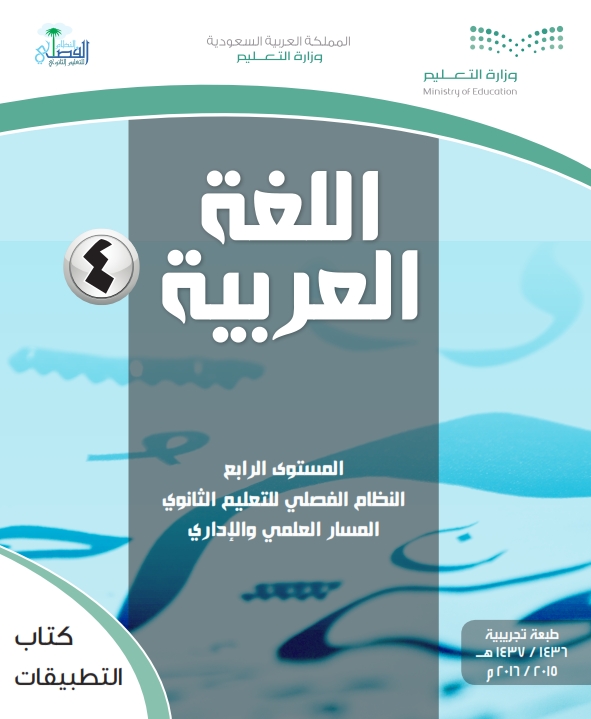 الصف الثاني الثانوي – الفصل الدراسي الثاني الوحدة الأولى
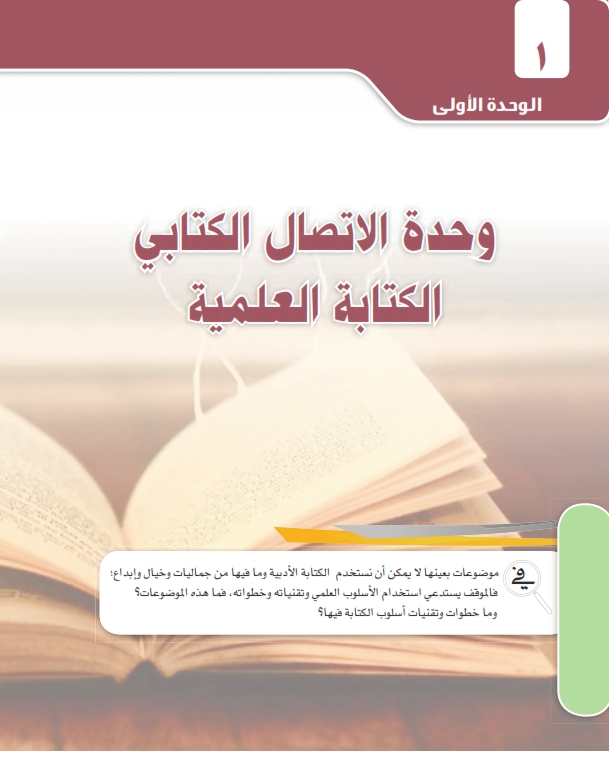 الاختبار البنائي
مهارات الغلق والتلخيص
ص: 34
ص 34
انفتاح العالم بعضه على بعض في الثقافة والاقتصاد
أصبح العالم قرية صغيرة
تطور وسائل النقل والمواصلات 
والثورة المعلوماتية
نمو اقتصادي، تعزيز العلاقات بين بعض الدول
ضياع الهوية والعادات والتقاليد
قيام أحلاف واتحادات دولية قوية 
مثل الاتحاد الأوروبي
تضاعف عدد مستخدمي الإنترنت 
في السنوات الأخيرة
الاعتزاز بالوطن
الدفاع عن الوطن، بذل الجهد في العمل، رفض الأفكار الهدامة
كل إنسان يحب وطنه
حب الرسول صلى الله عليه وسلم لمكة
ص 35
متنوعة ومتعددة
مباشر، موضوعي، يخاطب العقل، يعتمد على الأدلة والبراهين
تعتمد على: الأدلة والبراهين، الصور والأشكال والرسوم البيانية
الدليل الشرعي: القرآن والسنة والإجماع
الاستدلال المنطقي: استقراء، استنتاج، قياس
الاستقراء، البحث والاستقصاء
علم الأحياء
التجربة العلمية
علم الكيمياء
علم النحو
الاستدلال المنطقي: استقراء، استنتاج، قياس – البرهنة بالمفهوم
3- تحليل الظاهرة
3- الخطوات والعمليات
4- تحديد الأسباب والعوامل
2- تصنيف العلم
4- النتائج
5- تحديد علاقتها 
بالإنسان
3- أبرز المشاهير
4- منافعه
ص 36
ص 37